Перспективные рынки экспорта и импортозамещения
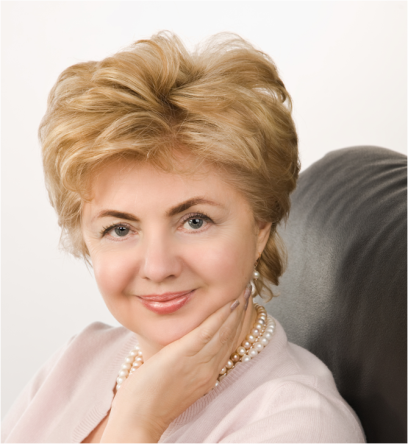 Жанна Мартынова 
Генеральный директор информационно-аналитической компании «VVS»                                             Лауреат международного конкурса                                                      «Предприниматель года - 2011»
[Speaker Notes: Тема моего доклада: «Перспективные рынки экспорта в Китай для российского бизнеса»
Коллеги, согласитесь, что  при проектировании внешнеторгового бизнеса очень важно правильно обозначить стратегию. Для обозначения любой цели, тем более стратегической,  необходимо первоначально понять ситуацию на рынке, проследить тенденции его развития, объективно оценить конкурентов, свои силы и определить потенциальных потребителей. Знаете ли Вы инструмент, позволяющий выполнить все эти задачи? … Почти 20 лет назад я создала компанию, которая помогает участникам внешнеторгового рынка уверенно стартовать, успешно развиваться и выходить в лидеры, грамотно принимая решения на основе анализа таможенной статистики их рынка.
Поднимите руки, кто в своей деятельности анализирует данные внешнеторговой статистики? … Хорошо, тогда для тех, кто не представляет, как этим пользоваться – я сейчас постараюсь раскрыть основные алгоритмы и расскажу о конкретных рынках, которые являются перспективными с точки зрения развития производств и начала экспортных продаж. Для начала давайте рассмотрим в целом динамику экспорта и импорта.]
ДИНАМИКА ИМПОРТА И ЭКСПОРТА РФ
2
+27%
+29%
3
СТРУКТУРА ИМПОРТА И ЭКСПОРТА
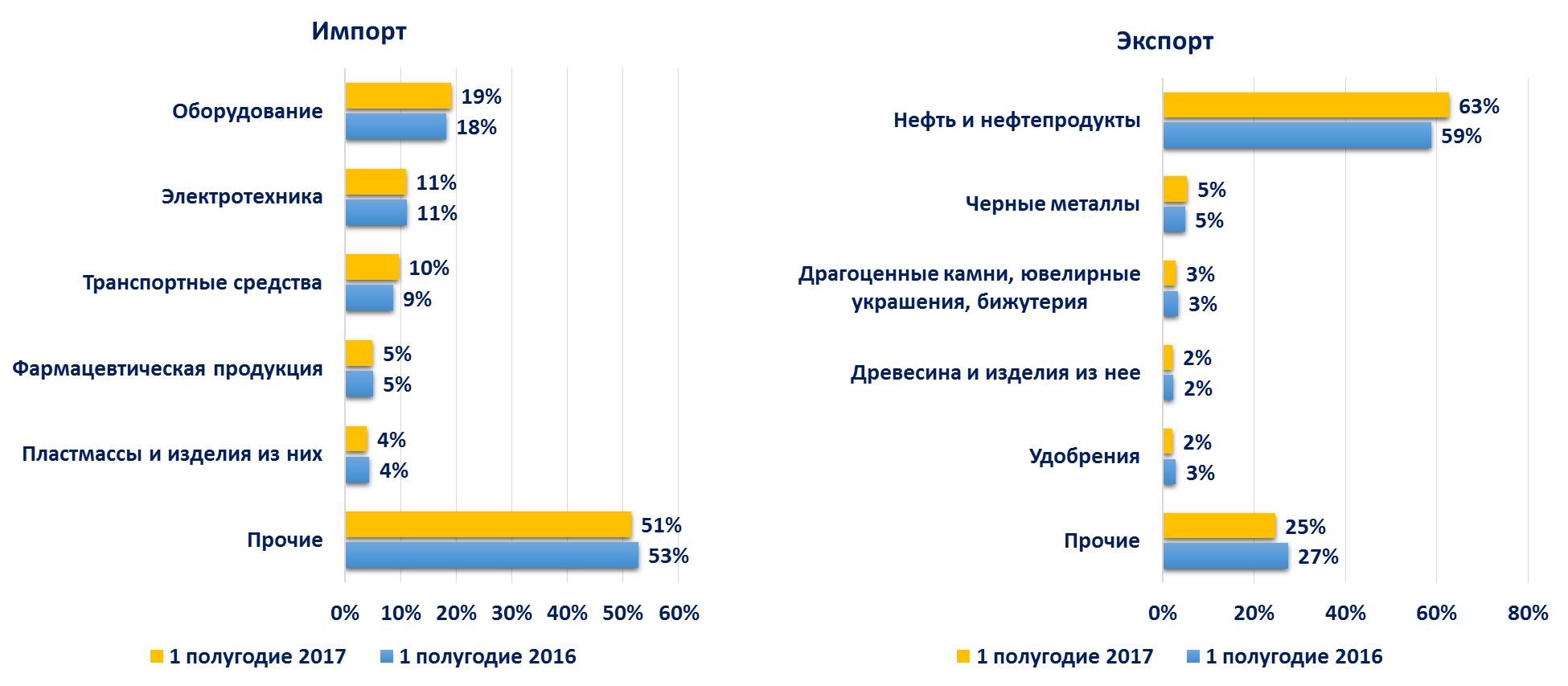 МЕТОДИКА ВЫЯВЛЕНИЯ РАСТУЩИХ РЫНКОВ
4
Стабильность роста
Будет
С
2017 год
Стало
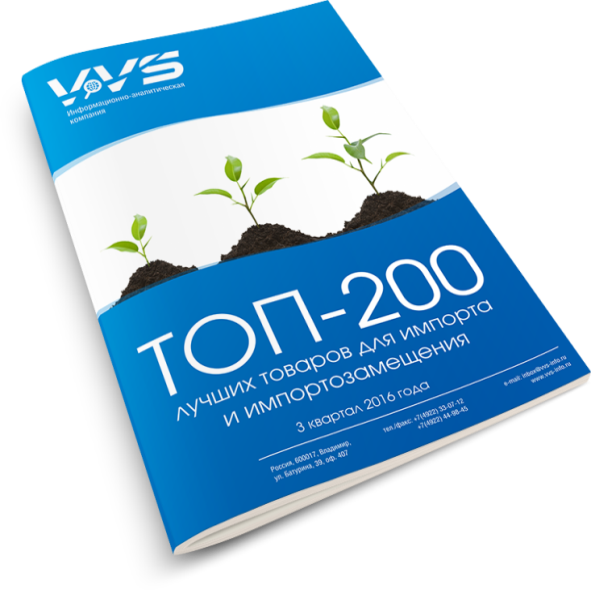 Динамика роста
Б
2016 год
Было
Продолжительность роста
А
[Speaker Notes: Обычный слайд]
5
ПЕРСПЕКТИВНЫЕ ТОВАРЫ ДЛЯ ЭКСПОРТА
[Speaker Notes: Из большого списка позиций товаров, мы выбрали те, в которых уже лидируют предприятия Вашего региона. Но есть также участники и из других областей.
Интересна позиция по уголкам и профилям из железа и нелигированной стали. Представьте только себе, что их рынок экспорта растет уже более 2,5 лет! А в сравнении с аналогичным периодом прошлого года динамика +404%! Экспортом уголков занимаются предприятия из 9 регионов России и лидером является Кировская область. А наибольший объем закупок приходится на Германию.
Привлекательна с точки зрения роста и позиция «Мебель деревянная». Динамика +313%! А экспортом занимаются 23 региона. Объем рынка при этом 2,1 миллиона долларов и основные продажи приходятся на Польшу.
Высокий прирост и большой объем рынка у позиции «Прокат плоский из железа, шириной более 600 мм». Несмотря на то, что лидером здесь является Ваша, Вологодская область, экспортом еще занимаются предприятия из 16 регионов! А это значит, есть еще заказчики, о которых вологодские экспортеры не знали!]
6
ЭКСПОРТ ВОДЫ БЕЗ ДОБАВЛЕНИЯ САХАРА
Код ТН ВЭД 2201900000
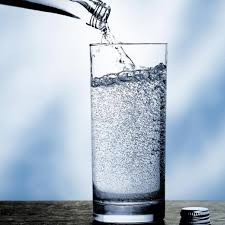 +69%
Объем экспорта
 за 1 кв. 2017 года: 0,74 млн.$
20 регионов – экспортеров
35 % экспорта
 из Новосибирской области!
49% экспортируется 
в Китай!
[Speaker Notes: Итак, рассмотрим более подробно, например, экспорт воды без добавления сахара. В эту категорию попадает природная и минеральная вода. Во втором квартале 2017 года в качестве зарубежных покупателей выступило порядка 110 компаний, из них половина – «новички рынка», к которым, в первую очередь, относится лидер закупок – китайская компания Ир Хай]
ЭКСПОРТ ВОДЫ БЕЗ ДОБАВЛЕНИЯ САХАРА
7
Рейтинг предприятий – производителей
[Speaker Notes: Среди производителей первенствует ООО Озеро Байкал Лун-Чан, которому за год удалось увеличить свою долю на 49%!]
КЕЙС «ЭКСПОРТ БЕРЕЗОВОЙ ФАНЕРЫ»
8
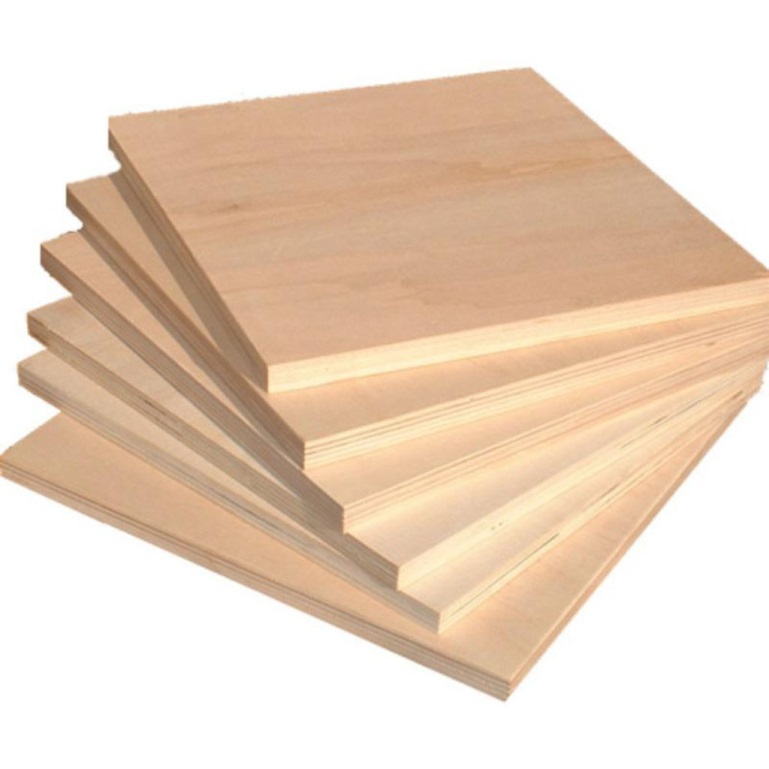 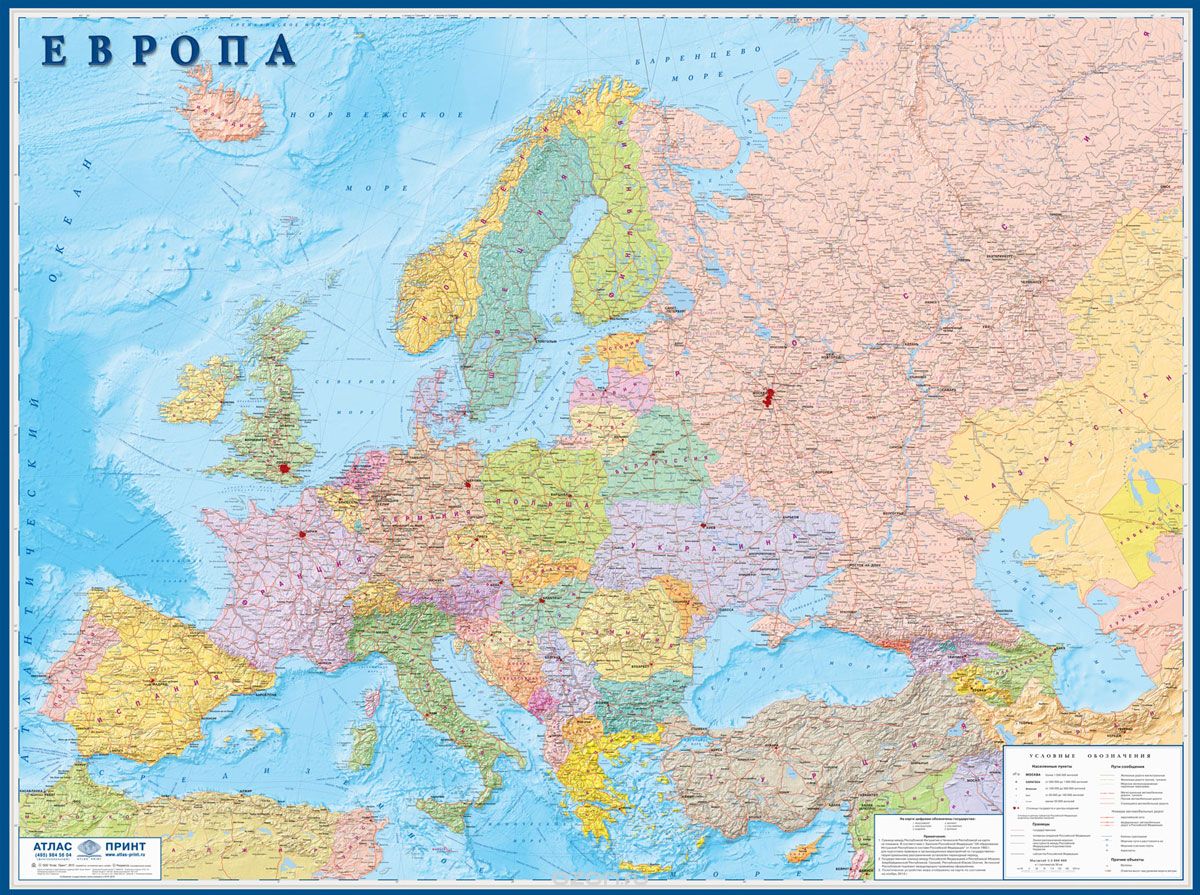 Доля рынка 
в 1 кв.2016: 1,7 %
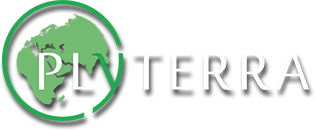 + 0,9 % рынка
Нидерланды
+ 163 тыс.$ в в квартал
Турция
[Speaker Notes: Таким образом, внешнеторговая статистика во много дает «зеленый» свет для активного развития компаний, которые ее грамотно анализируют. За большой опыт работы по анализу статистики мы накопили немало кейсов, когда исследование импорта и экспорта товаров способствовали увеличению продаж, корректировке ассортимента, снижению сырьевых затрат и т.д. Поделюсь одним из последних.

Вот один из недавних кейсов по экспортному направлению. 2 российские компании, занимающиеся производством и экспортом фанеры периодически обновляли у нас данные по экспорту фанеры. 
Для них обоих (компании Плайтерра и Свеза) традиционно основным рынком сбыта была Турция. 
Через какое-то время экспортные продажи в эту страну стали сокращаться. И обе компании столкнулись с проблемой… Что же делать с товаром?
Тогда первая (Платейра), проанализировав внешнеторговую ситуацию на рынке по нашему отчету, заметила, что в среднем стоимость на фанеру, экспортируемой в Турцию из России, сократилась. И торговать по их прежним ценам стало неконкурентоспособно. Снижать свою цену они не могли, тогда они выбрали другой путь. Из нашего отчета они увидели, что с каждым месяцем растет объем экспорта в Голландию. Причем стоимость фанеры при продаже в том направлении гораздо выше. Они решили переориентировать свои товары в другую страну и, таким образом, увеличили свои продажи в несколько раз!
Другая компания (Свеза) нашла другое решение. Они стали глубже анализировать рынок Турции и причины такого снижения спроса и цен. И выявили, опять же из внешнеторговой статистики, что все происходящее – следствие запуска в Турции собственных производств фанеры (отсюда и цены на импортную продукцию стали невыгодны).  Тогда они решили скорректировать свои ассортимент, и стали реализовывать на данный рынок промежуточный продукт «шпон», из которого, собственно, и изготавливается фанера.]
КЕЙС «ЭКСПОРТ КАРБАМИДА»
9
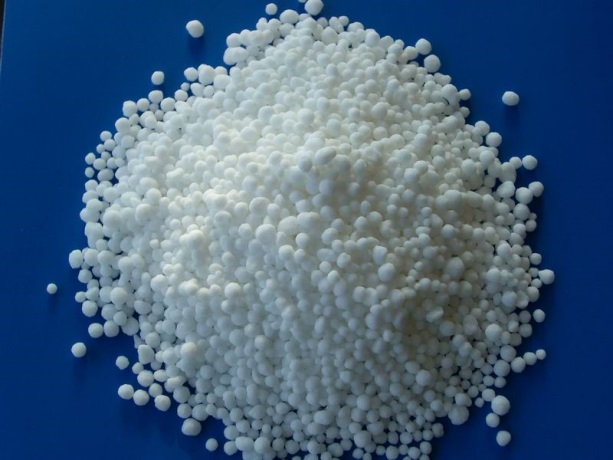 РОССИЙСКИЕ ЭКСПОРТЕРЫ
ВЕНГЕРСКИЕ ПОКУПАТЕЛИ
АО "НАК "АЗОТ"
ИКР АГРАР КФТ
Объем экспорта в Венгрию за 2015-2016 гг.  2,7 млн. $
АО "ФОСАГРО-ЧЕРЕПОВЕЦ"
HACEM KFT
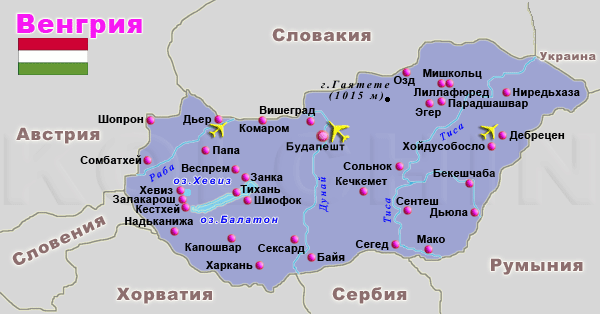 КЕЛЕТ-ТРАНС 2000 КФТ
ОАО "ГАЗПРОМ НЕФТЕХИМ САЛАВАТ"
[Speaker Notes: Одна химическая компания при помощи данных по экспортным продажам карбамида смогла доказать своим венгерским партнерам, что этот товар активно закупается в Венгрии и заключить затем с ними контракт на поставки. Кроме того, наши данные помогли им определиться с оптимальным ценообразованием на этом рынке, исключив из анализа компании, юридически зависимые друг от друга.]
10
СХЕМА НАЧАЛА УСПЕШНОГО ЭКСПОРТА
1. Выявляем товары, обороты экспорта которых активно растут
2. Выявляем производителей -  
       лидеров по поставкам
3. Выявляем ассортимент повышенного спроса
4. Определяем оптимальное ценообразование товара
5. Изучаем особенности потенциальных заказчиков
11
ПЕРСПЕКТИВНЫЕ ТОВАРЫ ДЛЯ ИМПОРТОЗАМЕЩЕНИЯ
[Speaker Notes: Заметьте, что по позиции «Прокат» уже был пример перспективного для экспорта рынка. Но! Мы видим, что похожая позиция активно ввозится в Россию уже на протяжении 2 лет. А объем импорта при этом достигает 17,3 млн.долларов за квартал. Закупают данную продукцию в 18 регионах России, лидеров среди которых Является Москва. А наибольший приоритет российские компании отдают прокату из Испании.
Высокий прирост импорта наблюдаем по позиции «Аппараты точильные и шлифовальные». Почти + 140%! А рост импорта продолжается на протяжении более 1,5 лет! Закупки приходятся на предприятия из 29 регионов, лидером среди которых опять-таки является Москва.
По электротехнике интересна позиция «Переключатели на напряжение не более 60 Вольт». Импорт возрос на 50% в сравнении с аналогичным периодом прошлого года. А объем рынка составляет немало – 10 миллионов долларов в квартал. Да и закупают данную продукцию предприятия из !только представьте! 65 регионов России! И наибольшие продажи приходятся на продукцию, произведенную в Германии.]
АНАЛИЗ ТОРГОВЫХ СХЕМ ПОСТАВОК ТОВАРА
12
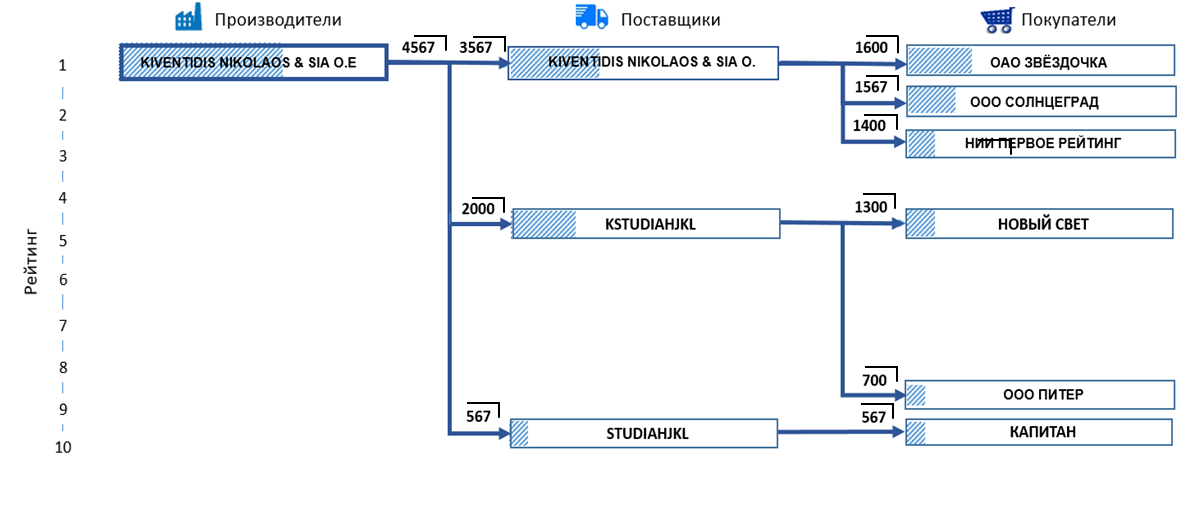 [Speaker Notes: Среди производителей первенствует ООО Озеро Байкал Лун-Чан, которому за год удалось увеличить свою долю на 49%!]
КЕЙС: ЯБЛОКИ
13
ВЫБОР СОРТА
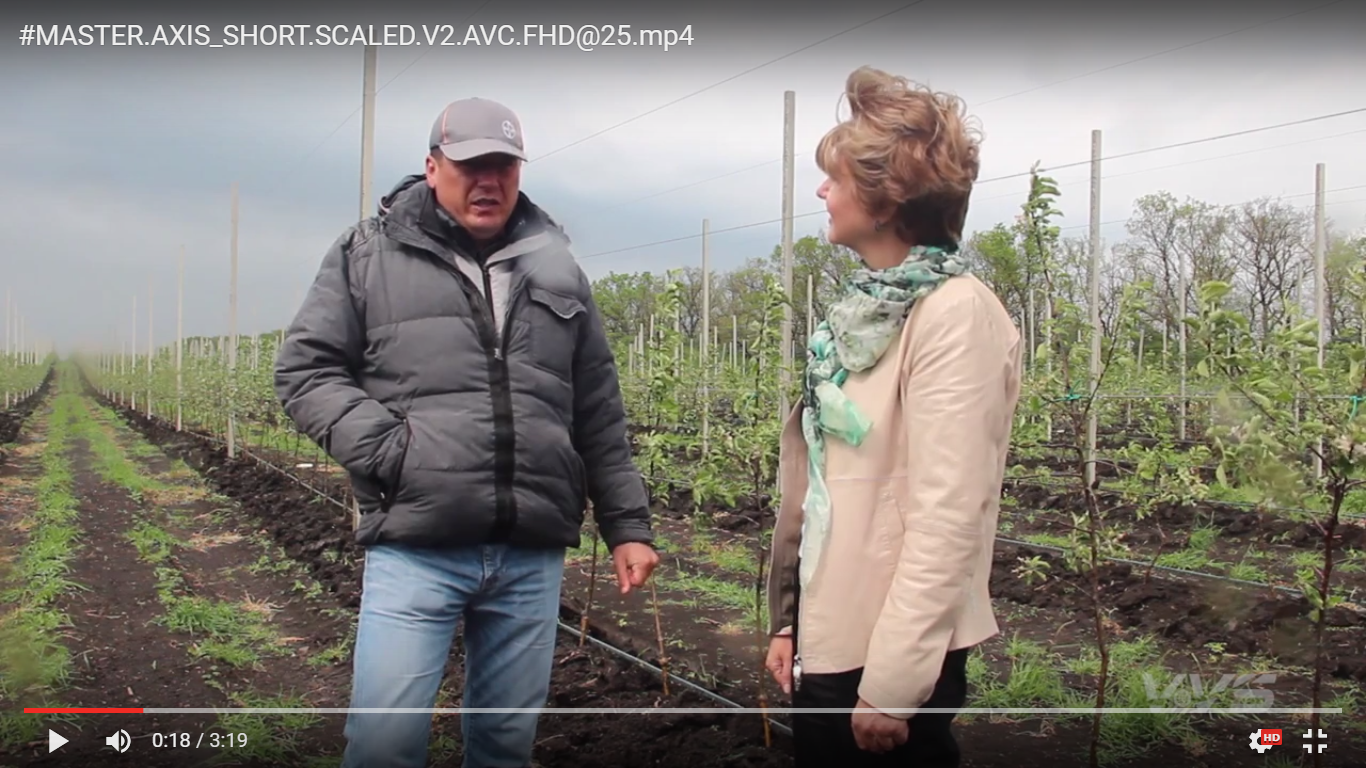 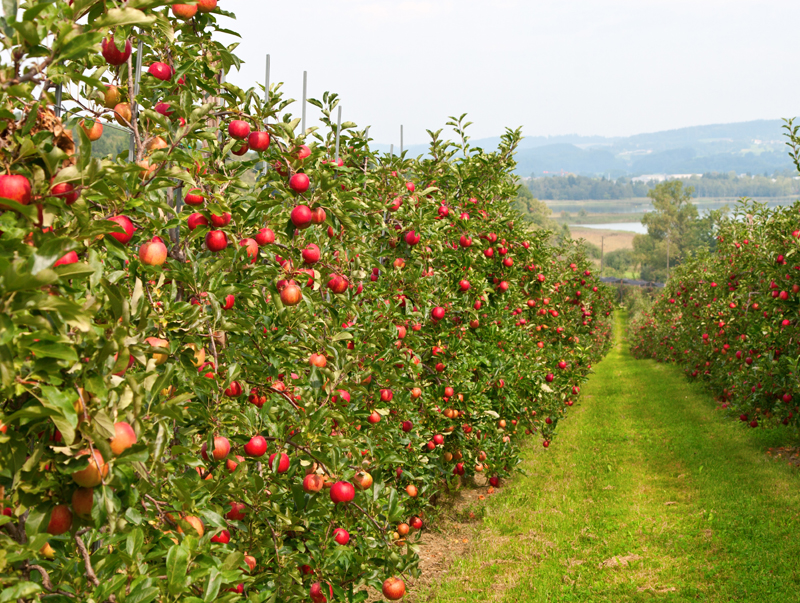 РЕЗУЛЬТАТ
[Speaker Notes: Обычный слайд]
КЕЙС: СТРОЙМАШСЕРВИС
14
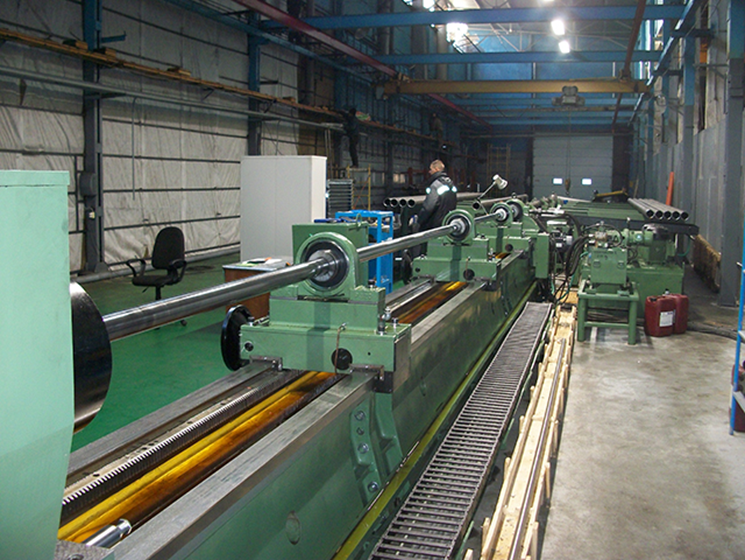 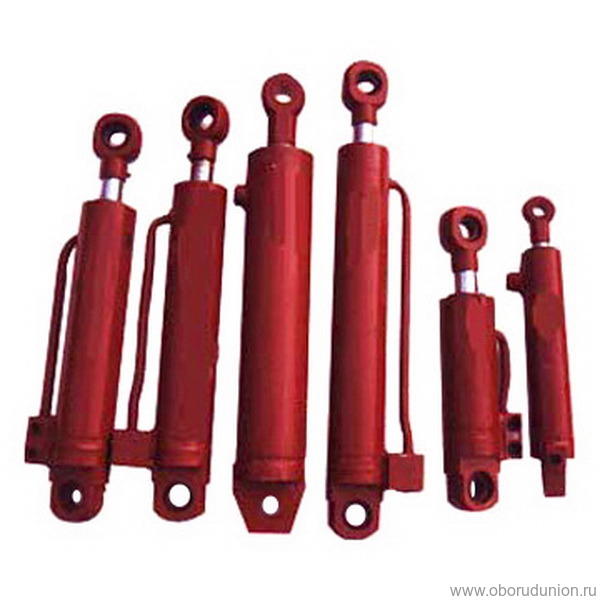 РЕЗУЛЬТАТ
[Speaker Notes: Обычный слайд]
ФАКТЫ ДЕЙСТВИЯ
 УНИКАЛЬНОЙ МЕТОДИКИ VVS
15
25 сентября 2015
открыт ПЕРВЫЙ В РОССИИ завод по производству оптоволокна
ТОП-200 перспективных товаров по импорту за 4 кв.2014 года
ОПТИЧЕСКИЕ 
ВОЛОКНА
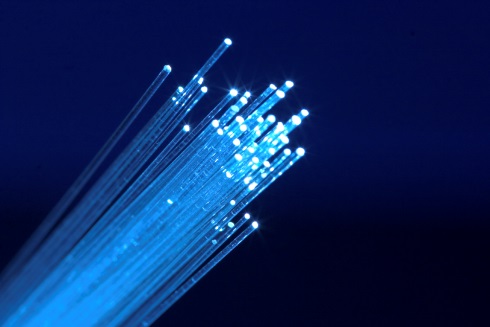 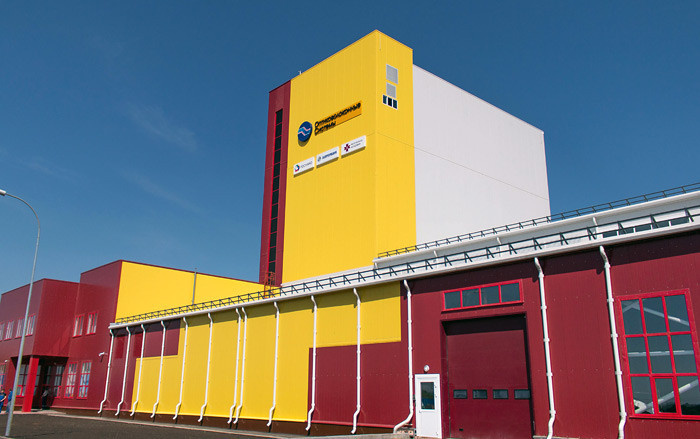 68 % 
импорта из США!
+19,5%
ЗАО «Оптиковолоконные Системы»
Республика Мордовия, г.Саранск.
Объем импорта за 
4 кв.2014: 13,2 млн.$
ОНЛАЙН-СЕРВИСЫ
16
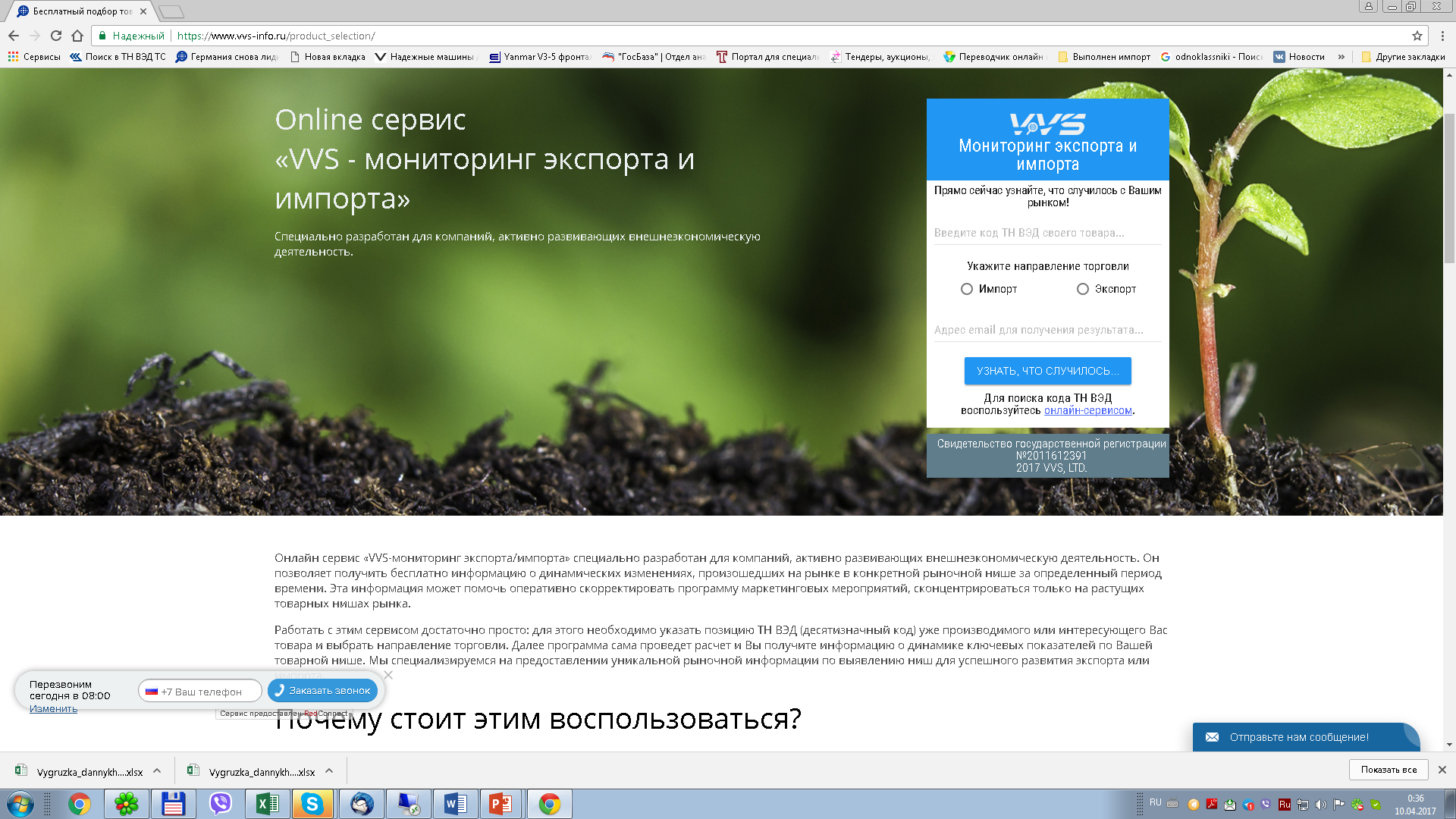 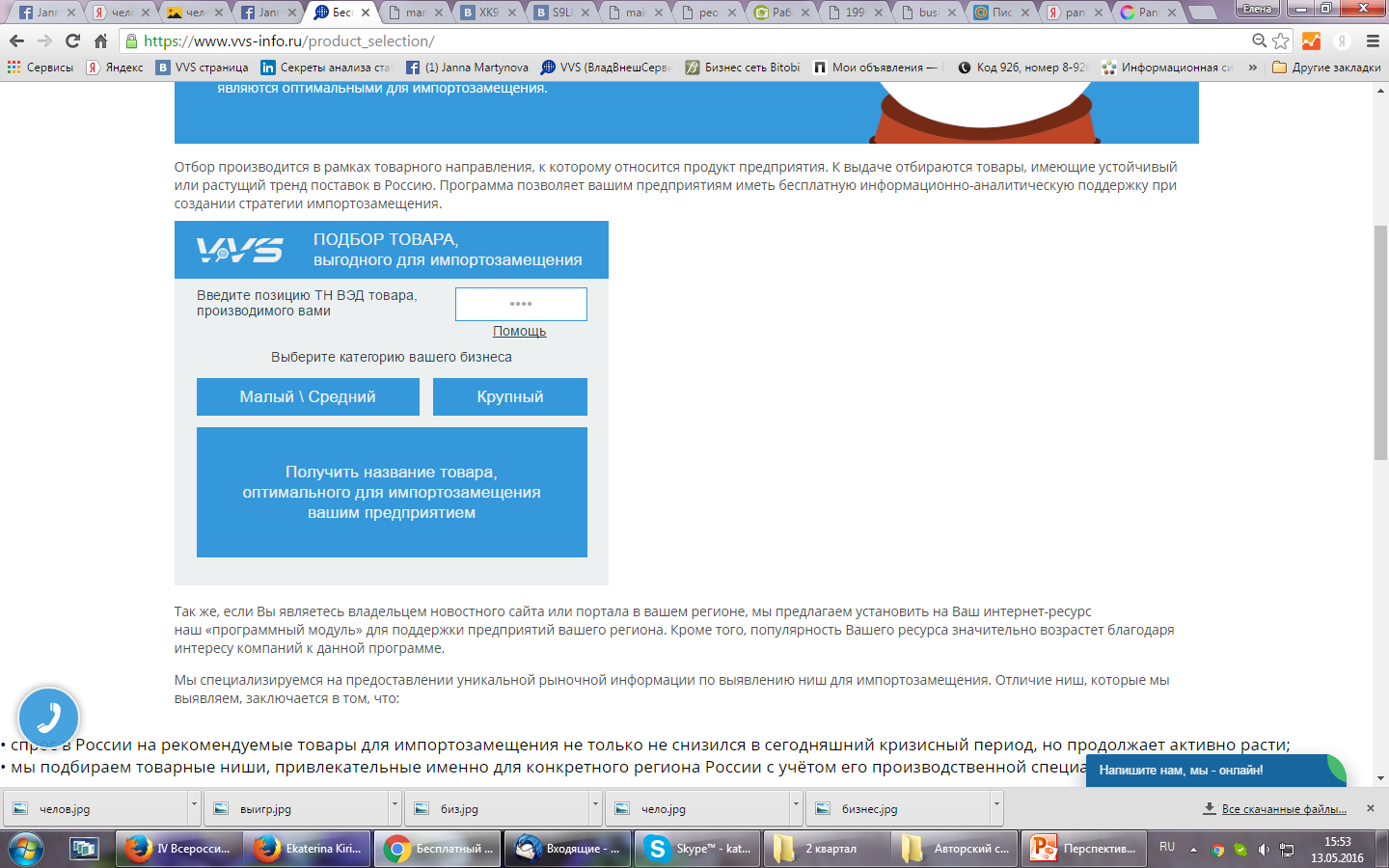 [Speaker Notes: Теперь, я думаю, Вы понимаете, что ознакомиться с информацией о перспективных рынках – полезная и ПЕРВОСТЕПЕННАЯ задача для создания и развития своего дела! Как это сделать? Получить бесплатно наш подарок, который обещала Вам в начале презентации! 
Сейчас Вы видите на экране два онлайн сервиса, с помощью которых Вы можете мгновенно получить информацию о перспективных товарах для импортозамещения, а также об изменениях на рынке импорта и экспорта по любому товару.    

А также всем, кто оставят мне свои визитки сразу после выступления, я направлю наши актуальные бюллетени «Топ-200 лучших товаров для импорта и импортозамещения» на электронную почту.]
«Направляйте усилия туда, где есть спрос 
и где он растёт!»
ИАК  «VVS» 
  www.vvs-info.ru 
 e-mail:   inbox@vvs-info.ru
телефон: +7 (495) 565-35-51   
(4922) 44-73-56     (4922) 44-98-45
[Speaker Notes: Используйте данные о перспективных рынках, проводите детальный анализ своего рынка и на основе этого выстраивайте правильную стратегию развития своей компании!]